1 Peter 2:11-17

(English Standard Version)
11 Beloved, I urge you as sojourners and exiles to abstain from the passions of the flesh, which wage war against your soul.  12 Keep your conduct among the Gentiles honourable, so that when they speak against you as evildoers, they may see your good deeds and glorify God on the day of visitation.
13 Be subject for the Lord’s sake to every human institution, whether it be to the emperor as supreme, 14 or to governors as sent by him to punish those who do evil and to praise those who do good.  15 For this is the will of God, that by doing good you should put to silence the ignorance of foolish people.  16 Live as people who are free, not using your freedom as a cover-up for evil, but living as servants of God.  17 Honour everyone.  Love the brotherhood.  Fear God.  Honour the emperor.
“You’re not the boss of me !”
“Oh,   Actually you are...”
The Lord has appointed people to govern and rule us and have authority over us
At war with the Passions of the Flesh – an inner battle.
As citizens of the Kingdom of God, live as God’s citizens in a Godless culture
The pride of man, rejects authority
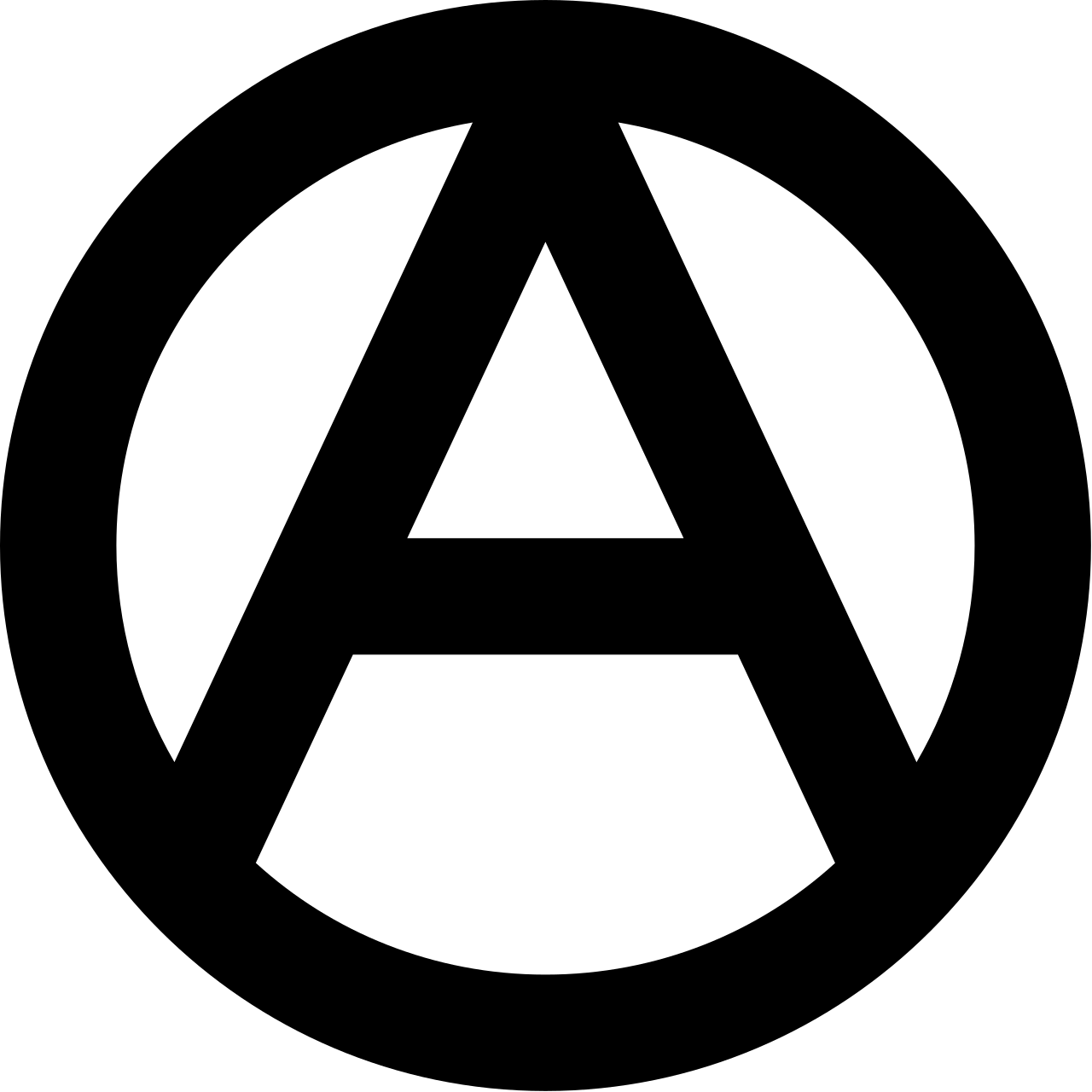 “Neither God,
Nor Master”
13 Be subject for the Lord’s sake to every human institution, whether it be to the emperor as supreme, 14 or to governors as sent by him to punish those who do evil and to praise those who do good.
“You’re not the boss of me !”
“Oh,   Actually you are...”
The Lord has appointed people to govern and rule us and have authority over us
At war with the Passions of the Flesh – an inner battle.
As citizens of the Kingdom of God, live as God’s citizens in a Godless culture
The pride of man, rejects authority
13 Be subject for the Lord’s sake to every human institution, whether it be to the emperor as supreme, 14 or to governors as sent by him to punish those who do evil and to praise those who do good.
ESV:  13 Be subject for the Lord’s sake to every human institution
NIV:  to every authority instituted among men
KJV:  13 Submit yourselves to every ordinance (command/Law) of man
YLT:  13  Be subject, then, to every human creation [human creature;  human being(New International Commentary)], because of the Lord, whether to a king, as the highest, 14whether to governors….
κτίσει  (ktisei) “creation”
In this section of his letter, Peter is teaching us to honour other humans in all areas of life (rulers;  authorities;  employers;  all people;  husbands;  wives...)
“You’re not the boss of me !”
“Oh,   Actually you are...”
The Lord has appointed people to govern and rule us and have authority over us
At war with the Passions of the Flesh – an inner battle.
As citizens of the Kingdom of God, live as God’s citizens in a Godless culture
The pride of man, rejects authority
13 Be subject for the Lord’s sake to every human institution, whether it be to the emperor as supreme, 14 or to governors as sent by him to punish those who do evil and to praise those who do good.
In this section of his letter, Peter is teaching us to honour other humans in all areas of life (rulers;  authorities;  employers;  all people;  husbands;  wives...)
A warning to resist the passion of the flesh that urges us to be our own master
Mark 10:42–45 (ESV) 
42 And Jesus called them to him and said to them, “You know that those who are considered rulers of the Gentiles lord it over them, and their great ones exercise authority over them.  43 But it shall not be so among you.  But whoever would be great among you must be your servant, 44 and whoever would be first among you must be slave of all.  45 For even the Son of Man came not to be served but to serve, and to give his life as a ransom for many.”
Luke 14:11 (ESV) 
11 For everyone who exalts himself will be humbled, and he who humbles himself will be exalted.”
“You’re not the boss of me !”
“Oh,   Actually you are...”
The Lord has appointed people to govern and rule us and have authority over us
At war with the Passions of the Flesh – an inner battle.
As citizens of the Kingdom of God, live as God’s citizens in a Godless culture
The pride of man, rejects authority
13 Be subject for the Lord’s sake to every human institution, whether it be to the emperor as supreme, 14 or to governors as sent by him to punish those who do evil and to praise those who do good.
In this section of his letter, Peter is teaching us to honour other humans in all areas of life (rulers;  authorities;  employers;  all people;  husbands;  wives...)
The passion of the flesh urges us to be our own master  AND  NOT  SUBMIT
For the Lord’s sake:  have an attitude of submission & not ‘lord it over’ others
It’s right to ‘not submit’ when instructed to do something contrary to God’s word
V16 Live as people who are free, not using your freedom as a cover-up for evil, but living as servants of God.
BUT  –  Beware our ‘non-submission’ is an urging of the Spirit and not of the flesh...
“You’re not the boss of me !”
“Oh,   Actually you are...”
The Lord has appointed people to govern and rule us and have authority over us
At war with the Passions of the Flesh – an inner battle.
As citizens of the Kingdom of God, live as God’s citizens in a Godless culture
The pride of man, rejects authority
In this section of his letter, Peter is teaching us to honour other humans in all areas of life (rulers;  authorities;  employers;  all people;  husbands;  wives...)
The passion of the flesh urges us to be our own master  AND  NOT  SUBMIT
For the Lord’s sake:  have an attitude of submission & not ‘lord it over’ others
It’s right to ‘not submit’ when instructed to do something contrary to God’s word
BUT  –  Beware our ‘non-submission’ is an urging of the Spirit and not of the flesh...
Scripture teaches us to submit to, honour, fund and obey our leaders (even evil ones) (except for when it causes us personally to directly disobey God’s Word)
15 For this is the will of God, that by doing good you should put to silence the ignorance of foolish people.
17 Honour everyone.  Love the brotherhood.  Fear God.  Honour the emperor.